Transaction Cost Theory:                               Past Progress, Current Challenges,               and Suggestions for the Future
Ilya R. P. Cuypers
Jean-Francois Hennart
Brian S. Silverman
Gokhan Ertug
The Academy of Management Annals 15(1): 111–50 (2021)
Overview
The current “problem” facing TCT: 
Success → Potential fragmentation + confusion 
Roadmap for navigating TCT literature + Suggestions for future conceptual and empirical work:
Assumptions, theoretical constructs, and logic
Evolution of literature: Strategy and IB contributions
Three conceptual areas for future research
Three phenomenological areas for future research
Williamson’s TCT Framework
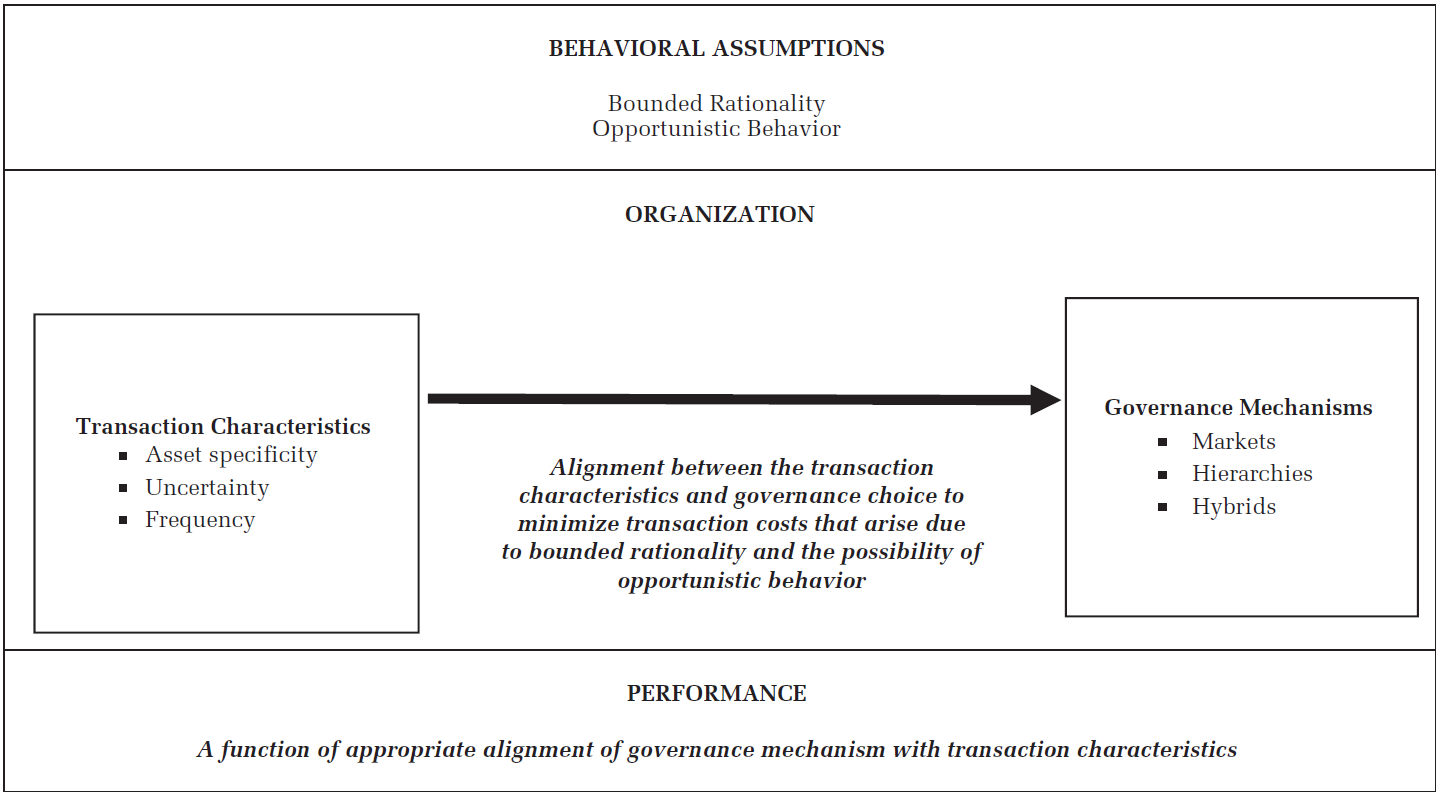 Behavioral Assumptions
Transaction Characteristics: Asset Specificity
Transaction Characteristics: Uncertainty
Transaction Characteristics: Frequency
Governance Modes and Mechanisms
Markets, hierarchies, and hybrids
Markets: price mechanism 
Hierarchies: administrative control
Hybrids: different combinations of price- and administration-based mechanisms
Relational governance 
A third type of governance mechanism
A set of social mechanisms that influence behavioral uncertainty within the TCT framework
TCT Logic
A pluralistic view: Different versions of TCT have evolved

Strategy: market failure and appropriability

International business: behavioral uncertainty and why firms might fail
TCT Logic
A more dynamic TCT

Fundamental transformation: anticipation of a shift from large-number to small-number conditions ex post should drive governance choices ex ante 
Role of managers’ foresight and understanding  
Investigate the adaptation of governance modes over time
TCT: The Logic
Less focus on the performance implications of strategic choices 
Two approaches to investigate performance implications: 
Use of sophisticated empirical approaches
Focus on predicted tradeoffs in performance that are associated with a governance choice, and then to seek evidence supporting or refuting these tradeoffs
Two important considerations for research design: 
Endogeneity of the governance choice 
Survival bias
Future research
Conceptual areas: 
Further integration of research in strategy, IB, and institutional economics 
Link to sociology: Trust–opportunism and formal–informal organization 
Link to psychology and behavioral economics: behavioral processes that frame the governance of transactions 
Phenomenological areas: 
Technological advances: Platforms and governance
Technological advances: AI and machine learning
Nonpecuniary goals: Nationalism; Sustainability and CSR; 		Government action via public–private partnerships; 				Grand challenges